学習プリント
年　　組　名前
アイスブレイク「究極の選択」選ぶならどっち！？
どちらかに◯をつけて、理由を書きましょう！
①
②
最近怒ったこと　と　かくれた感情
心の温度計
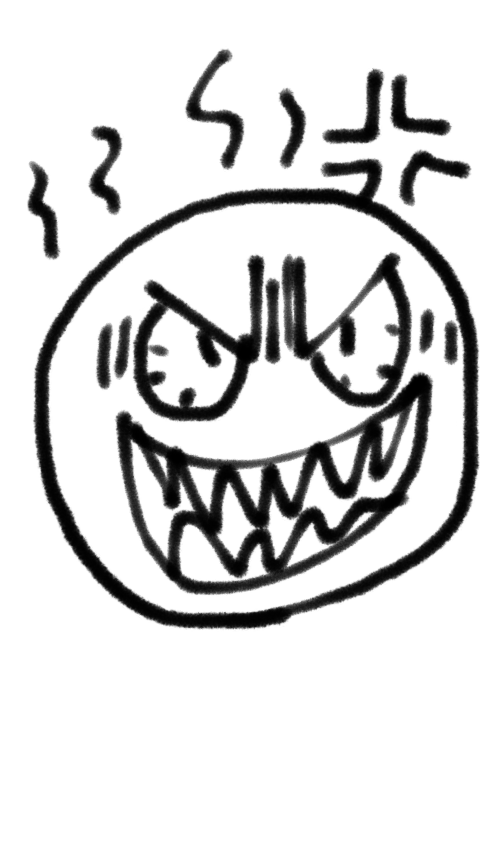 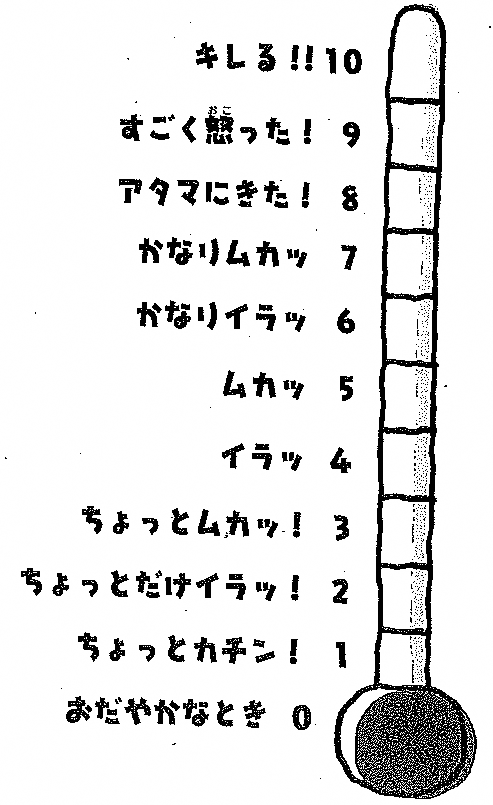 本当に怒るほどのことだった？？
③
私たちを怒らせるものの正体「◯◯思考」
④
今日の感想を書きましょう
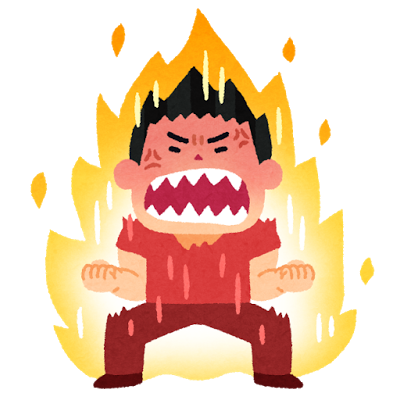